CCWD ITTech byte
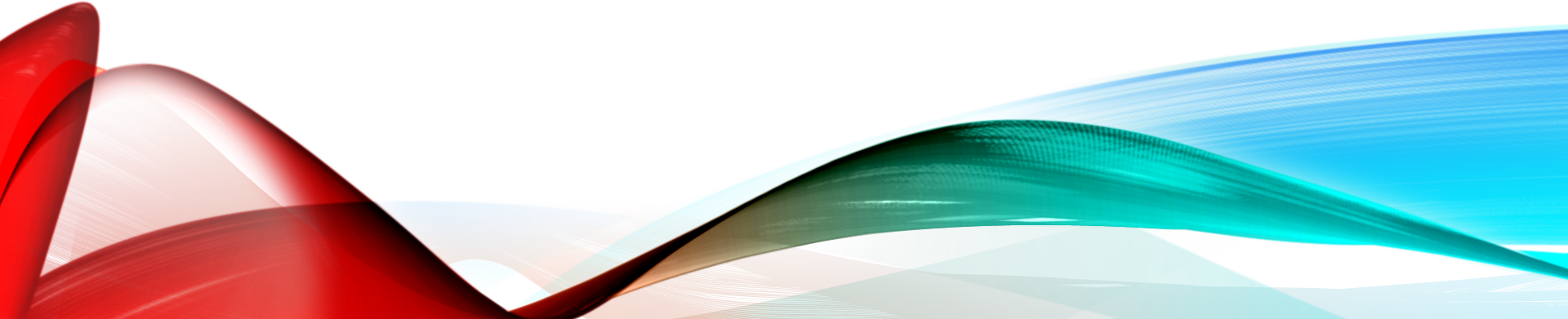 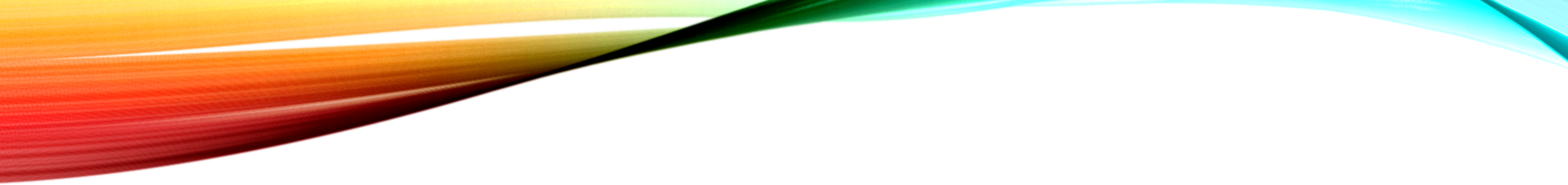 Internet Speeds
Challenges with Internet Service Providers (ISP)s
Support for Employees and Devices
Costs Savings
Grant Opportunity!
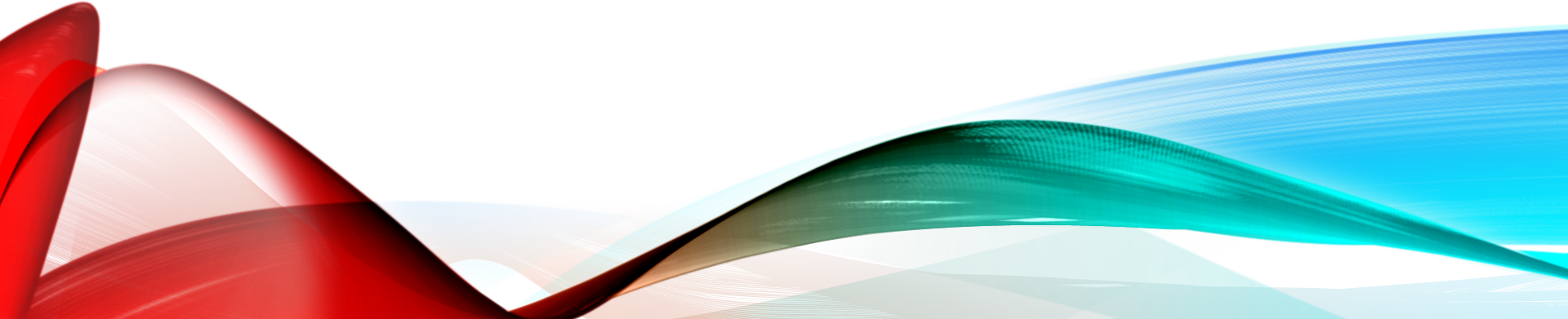 Internet Speeds Before and After
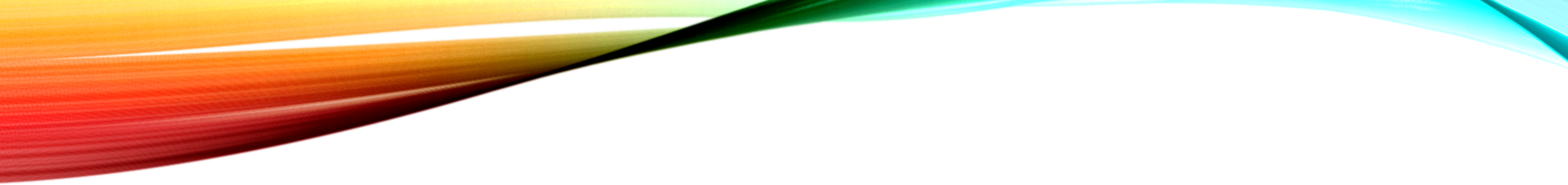 Internet service provider (ISP)
Internet Service Provider Comparison
Support for Employees and Devices
Ability to Remote to Devices to assist
Keep devices up-to-date with the latest security software
Reasonable loading times for Employees to access needed resources
Cost Savings
IT Staff minimizes on-site visits
Issues are typically resolved within minutes 
Security Event Response Time
Reduce waiting time for frequently accessed items
Adjusting our Microsoft 365 License
Researching better value vendors
Evaluating our software
Grant Opportunity
Possibility of up to $250,000 for Cybersecurity 
Awarded in mid-November
Improve Cybersecurity in our critical infrastructure
Help our employees not only with Cybersecurity but  allow them access to needed resources
Information Technology Department